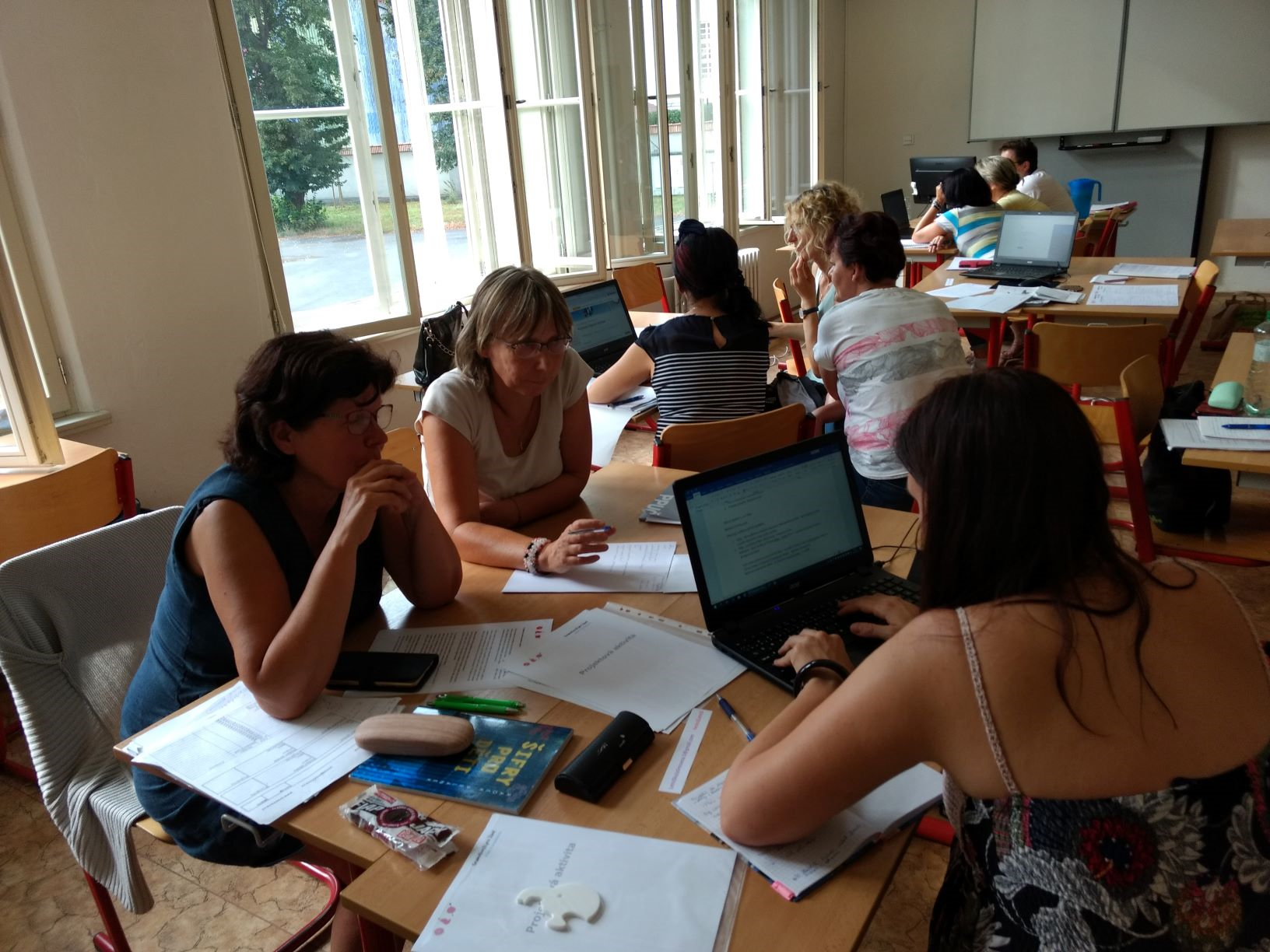 Společenství praxe
21. 5. 2020

Google Meet(ing)
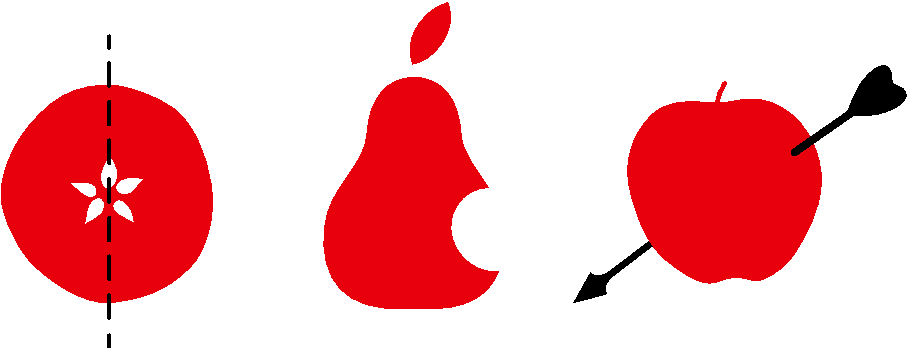 I Program
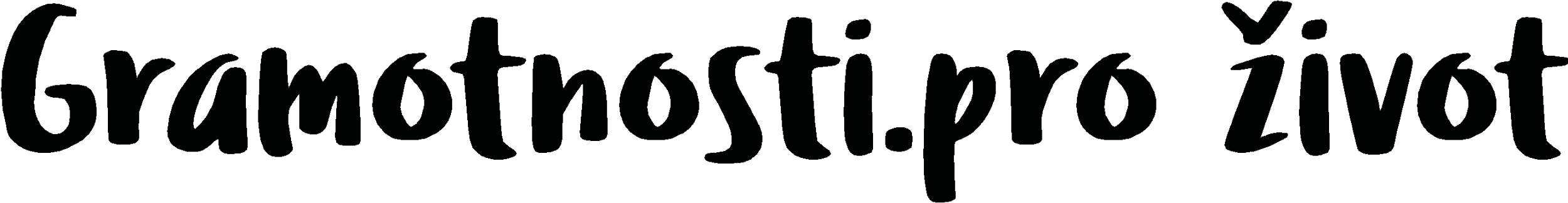 Přiřazování citátu k životopisným datům, práce se dvěma typy textů 
Dotazník, vyplnění dotazníku (běžná soudobá podoba formuláře) zjišťujícího jméno, místo a datum narození, vzdělání, jméno manželky, zahraniční cesty, jazyková výbava a pod. ..
Osobnosti českých dějin - přiřazování typických atributů k různým osobnostem českých dějin, procvičování základních faktografických údajů (na příkladu J. A. Komenského)
Jak se žilo v 17. století, posouzení, které vyobrazené předměty patří/nepatří do doby, ve které žil Komenský. Interaktivní úloha na portálu UBU Černá díra. 
… a další
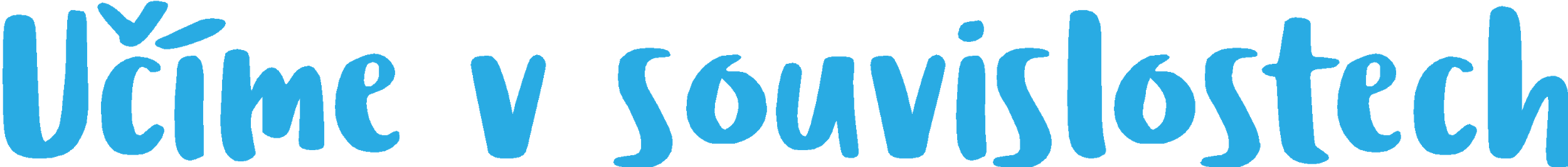 Webová stránka
Za účelem snazší orientace účastníků a účastnic setkání jsme vytvořili 
jednoduchou stránku, kde jsou:
ke stažení pracovní listy, 
literatura pro zájemce o rozšiřující informace a 
tato prezentace. 

Přeji hezké zažití!

(https://digifolio.rvp.cz/view/view.php?id=17242)
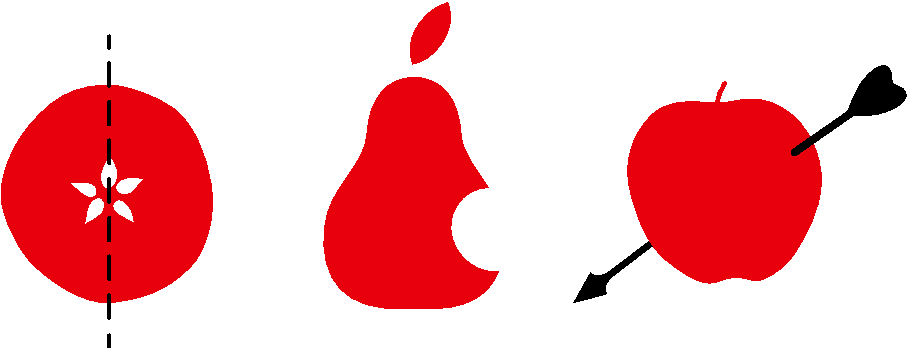 II 1./2. PL: práce s jedním textem
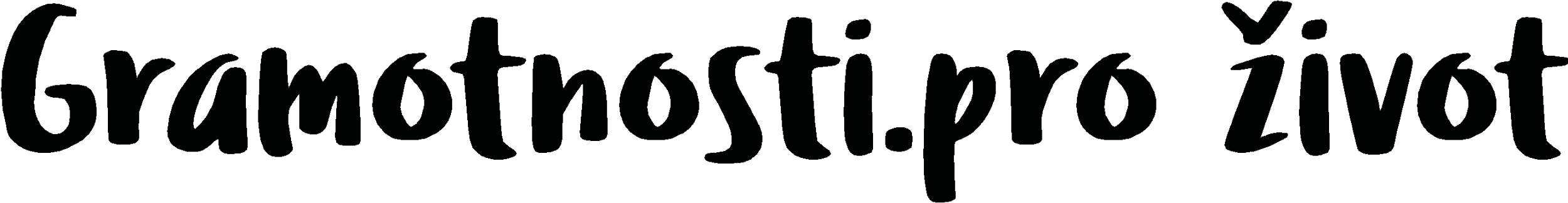 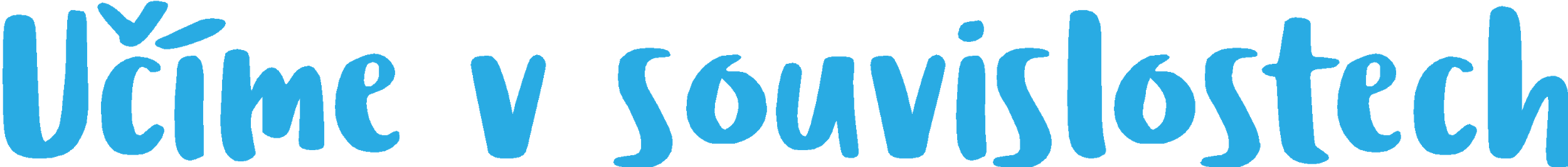 PL – život JAK
Pokuste se zformulovat 1 cíl, k němuž by se text hodil
Zapisujte na disk (úkol 1)
PL - transformuj text
Tabloit
Twitter 
Jak by reagovali žáci na tweet o Komenském? (úkol 2)
Inzerát (úkol 3)
Nekrolog (úkol 4)
Vraťte se ke svému cíli/cílům (disk), upravte, doplňte jej (úkol 5)
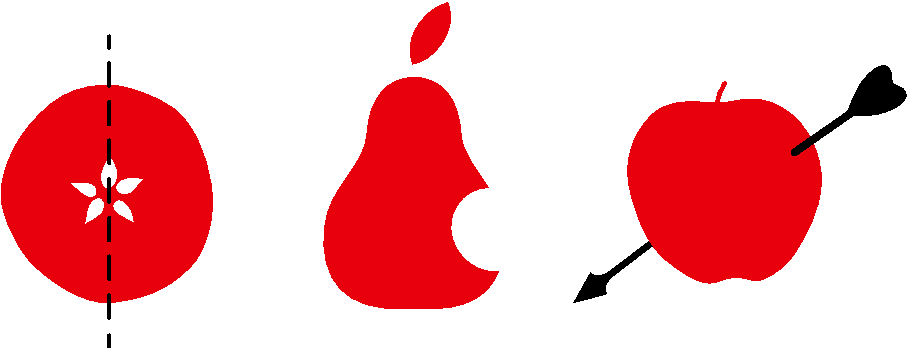 III 3. PL: práce se dvěma a více texty
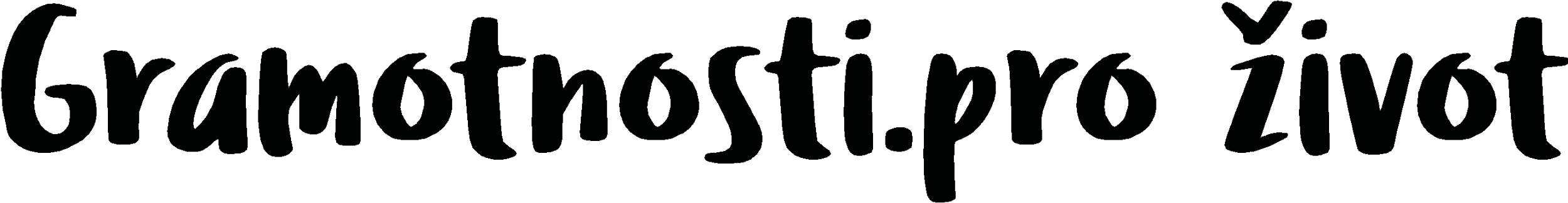 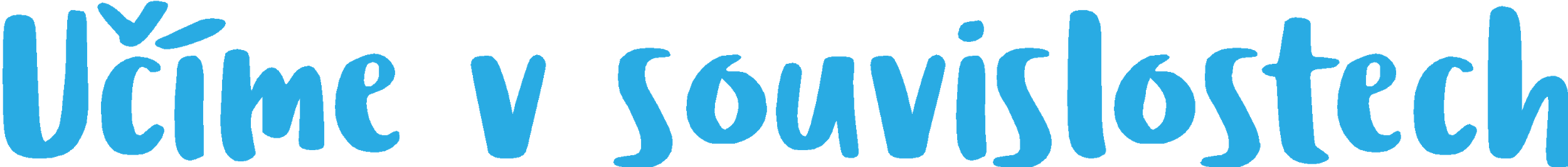 PL – práce s vícero texty
Rozstříhejte text a proužky přiřaďte tam, kam patří, na této časové ose
Vytvořte novou časovou osu, zachycující více ze života JAK
Porovnej mapy - vypiš všechny rozdíly, které vidíš
V jakých územních celcích žil JAK, jak se státy jmenují dnes?
Co se s původními státy stalo? Najděte k tomu zdroje, zaznamenejte informace a dostatečně citujte zdroj (úkol 6)
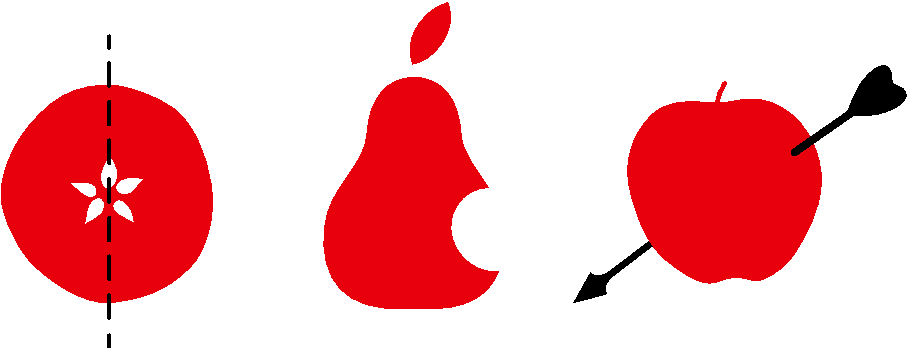 IV Životopis
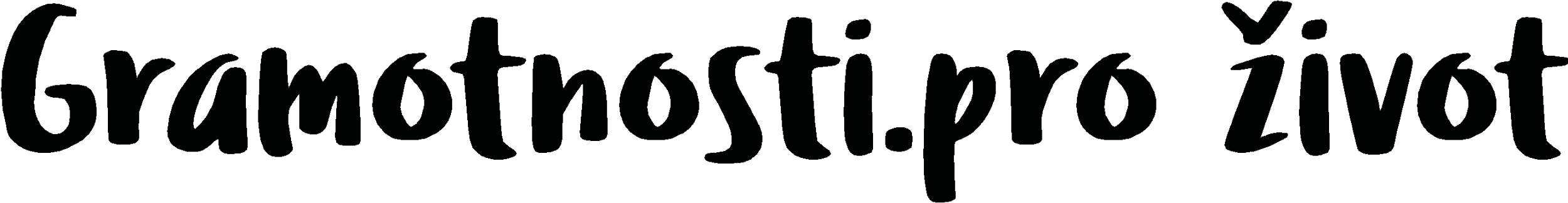 Zpracuj životopis J.A.Komenského v moderním formátu

Životopis tvořte v portálu EUROPASS

O jaké zaměstnání by se JAK mohl dnes ucházet? Nebo by byl „na volné noze?  Uvažuj.
Jako učitel bych měl žákovi říci nějaká kritéria hodnocení úvahy předem - poradťe se a vepište je sem (úkol 7): https://docs.google.com/document/d/15kOIAaM2Zd7wX8_5vuW794whdKTLh0XO4xj3MntEgT0/edit?usp=sharing
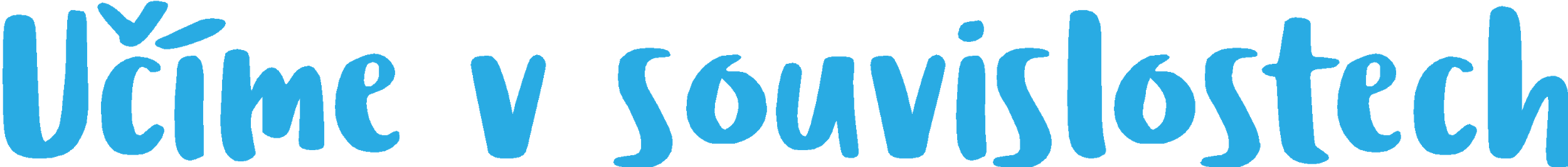 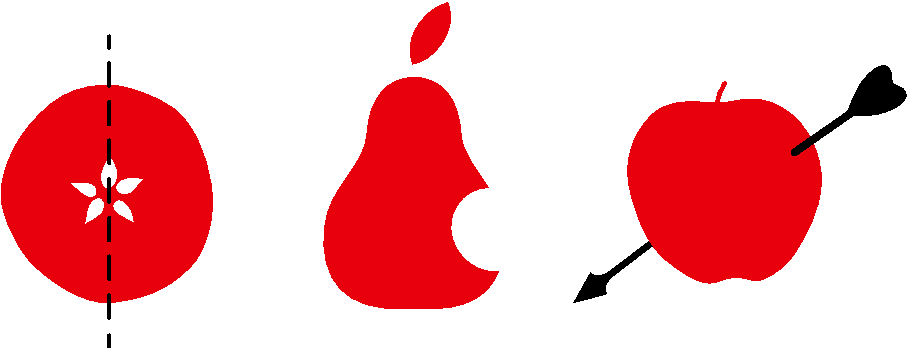 V 4. PL - Hodnoty
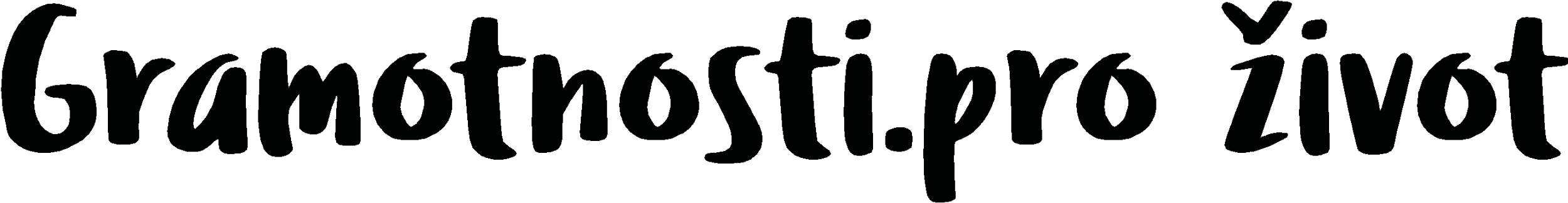 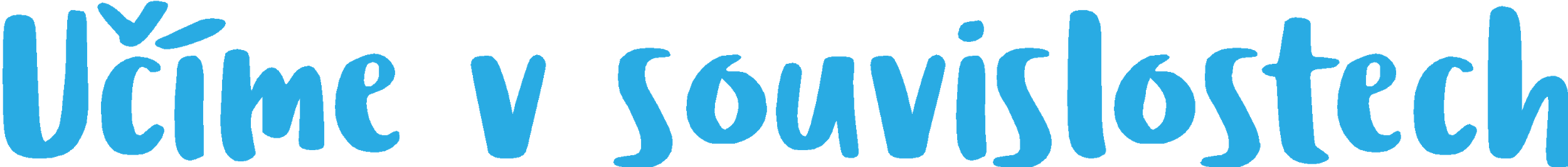 Přečtěte si text a s dětmi uvažujte o hodnotách, které jsou podle vás největším odkazem J. A. Komenského…

Žáci budou pracovat individuálně
A následně diskutovat ve skupině, výsledek diskuse si poznamenají a zkopírují na disk. (úkol 8)
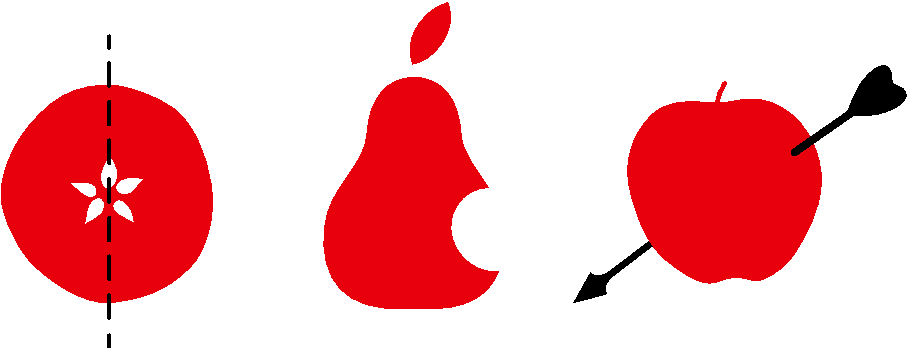 VI Atributy
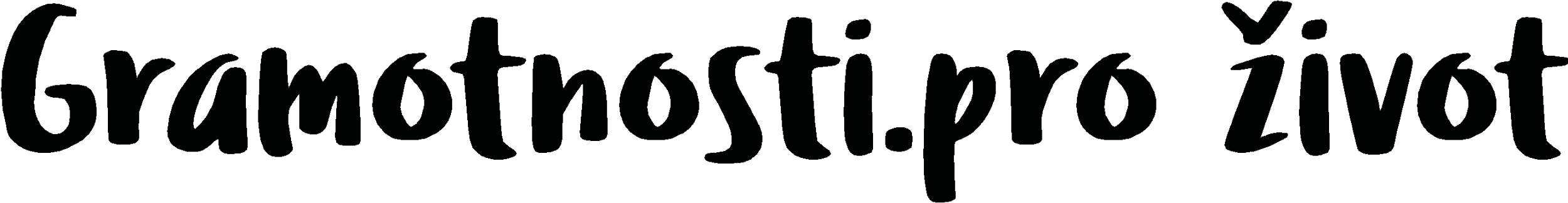 Pusťte si video:
https://www.mjakub.cz/komensky-lidstvu?idc=17
Vypište 4 – 5 myšlenek z něj

Navrhněte, jaká symbolická označení by se hodila ke Komenskému podle této nahrávky?
Namalujte jedno či dvě (na volný list papíru), vyfoťte a nahrajte na disk: https://docs.google.com/document/d/15kOIAaM2Zd7wX8_5vuW794whdKTLh0XO4xj3MntEgT0/edit?usp=sharing (úkol 9)
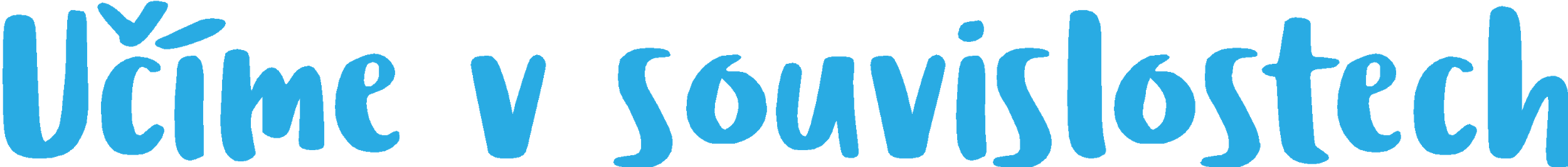 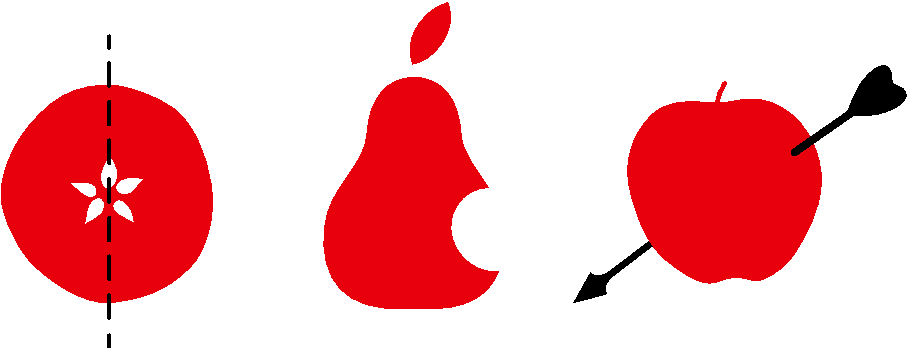 VII   5. PL: Citáty
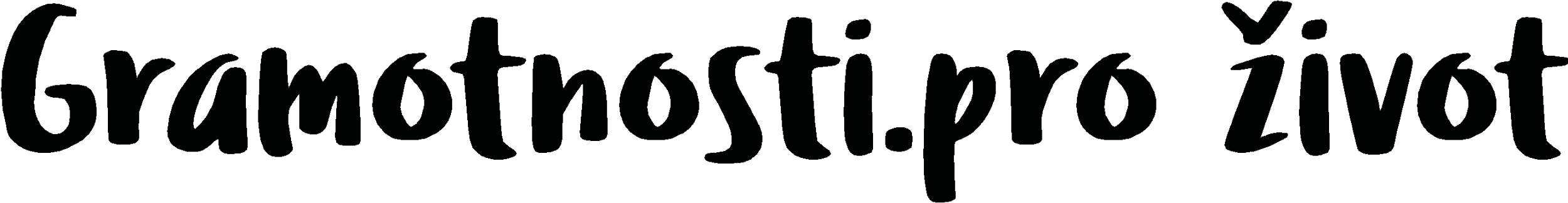 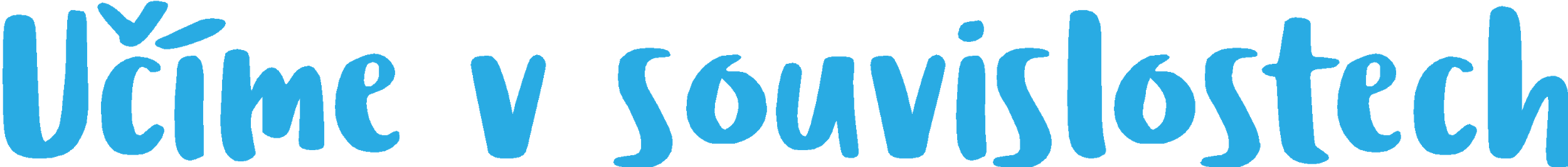 Úlohy k citátům z Kožíka a přímým citátům J. A. Komenského
Přiřaď úryvky k mapě a k časové ose života JAK, je-li to možné.
Kde to není možné, najdi životopisné informace na internetu k danému úryvku a přiřaď k mapě a časové ose.
„Přeložte“ citáty JAK do soudobé češtiny a napište, kdo, kdy a proč by je mohl říkat dnes?
Diskutujte ve skupinkách nápady, dva zajímavé od spolužáky si zapište
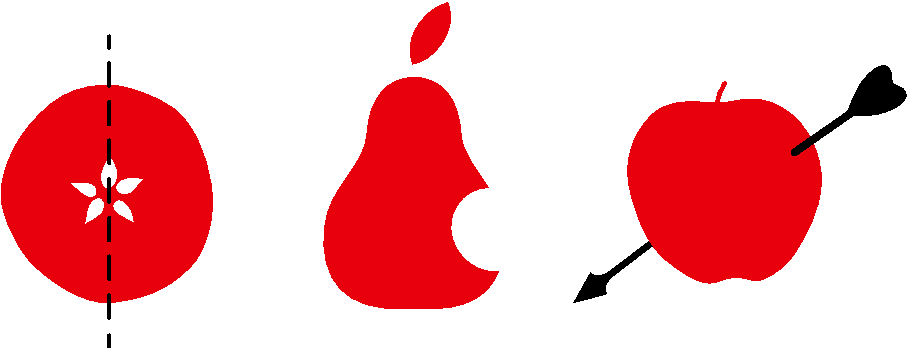 VIII  Cvičení vybrané z UBU
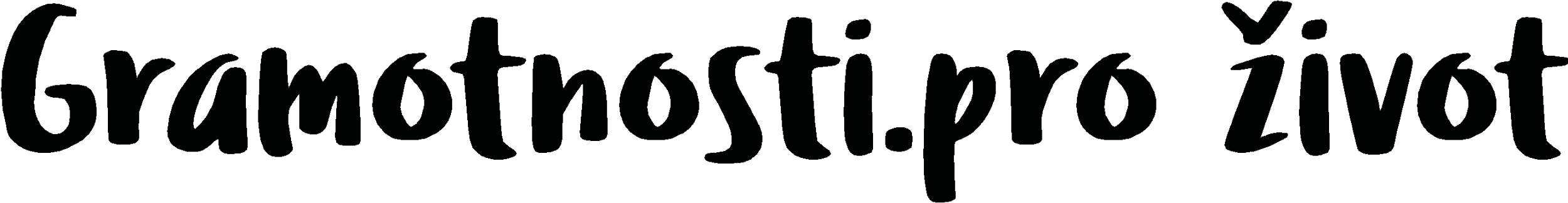 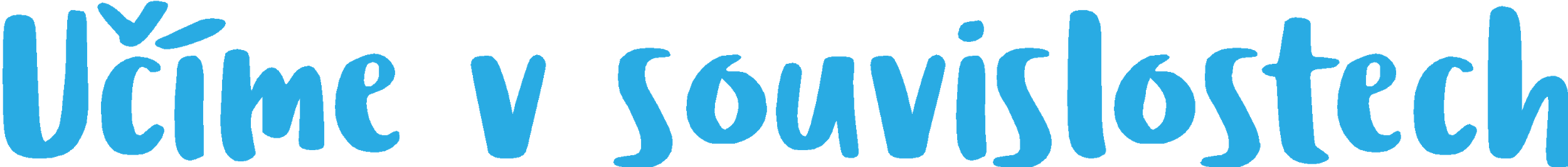 Ukážeme si již připravené úkoly:
Labyrint – jak číst dnes a zábavně? http://www.ucenibezucebnic.cz/index.php?id=6858
podtrhni, sdílej
dramatizace
řízené čtení / odezva
Interaktivní úloha Život v 17. století (na stránce dole): http://www.ucenibezucebnic.cz/index.php?id=6800
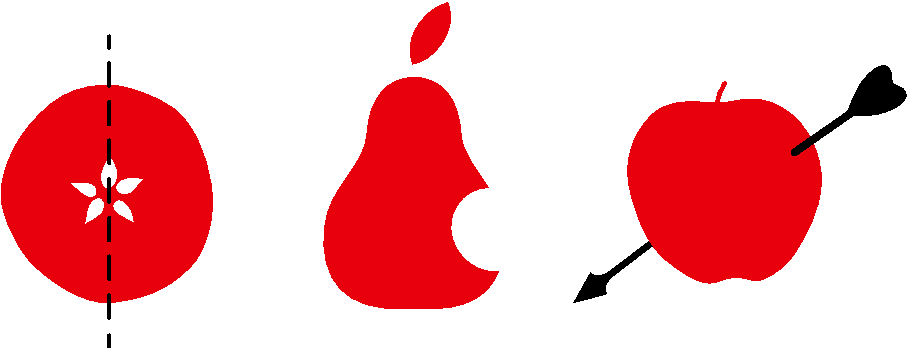 IX  Další zdroje informací a tvůrci úloh
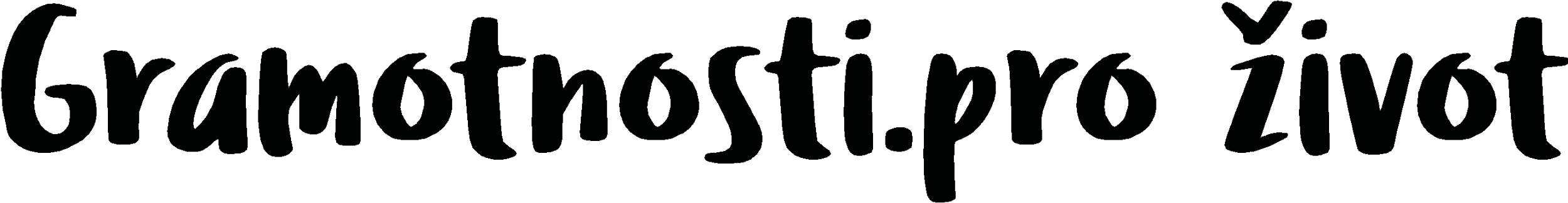 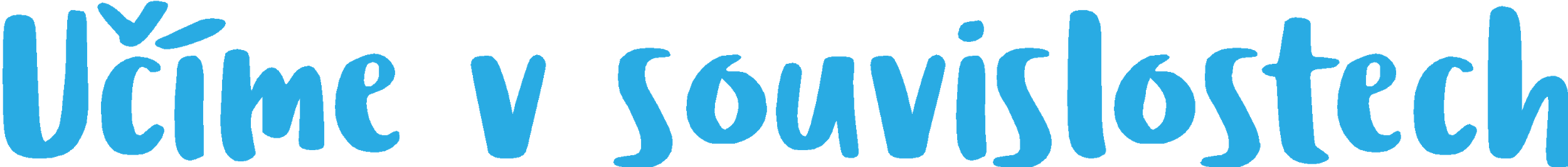 http://www.ucenibezucebnic.cz/index.php?id=6854
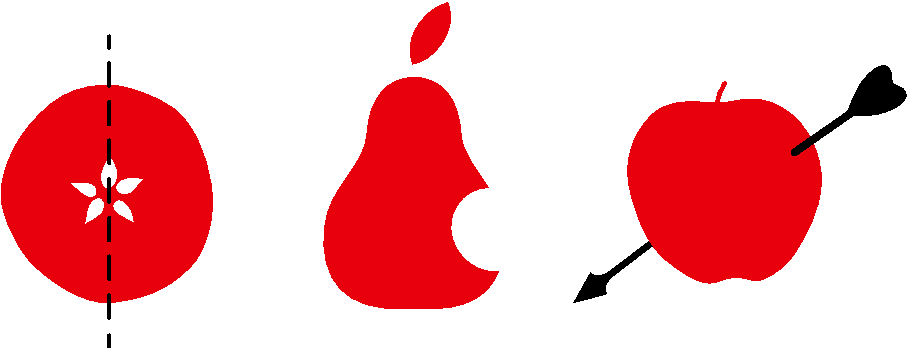 X seznam zajímavých zdrojů pro učitele
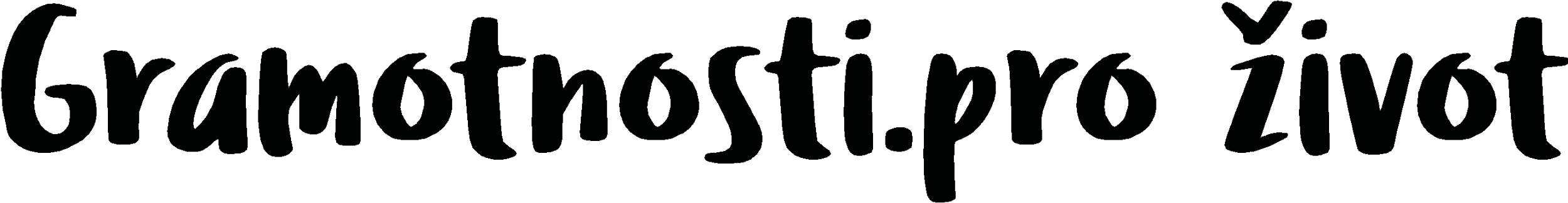 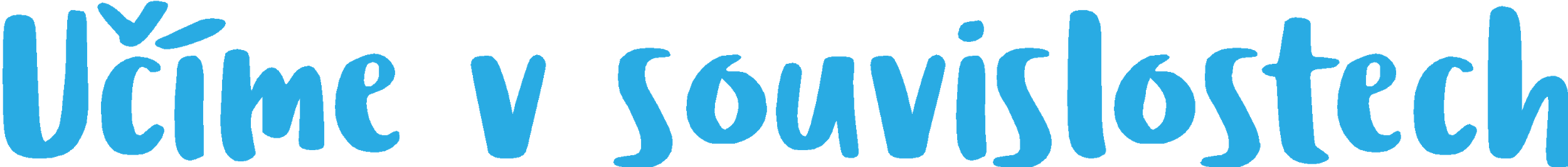 Karel Šima, Národ a Stát slaví Jana Amose Komenského. Srovnání Komenského oslav v roce 1892 a 1920*, dostupné zde: http://ucd.ff.cuni.cz/wp-content/uploads/2015/05/--ima.pdf.
Zuzana Teichmanová, K racionálnímu pojetí Komenského etiky. Diplomová práce, Pardubice 2017, dostupná: https://dk.upce.cz/bitstream/handle/10195/69103/TeichmanovaZ_K_racionalnimu_pojeti_VS_2017.PDF?sequence=1&isAllowed=y.
Národní oslavy 350 let od úmrtí a 430 let od narození J. A. Komenského, Pedagogické muzeum JAK a knihovna, dostupné zde: https://www.comenius350.cz/. 
Jan Amos Komenský. Učení bez učebnic, Didaktický portál. Dostupné zde: http://www.ucenibezucebnic.cz/index.php?id=6784.
Jan Amos Komenský. Seriál dvaasedmdesát jmen české historie, České televize. Dostupné zde: https://www.ceskatelevize.cz/porady/10169539755-dvaasedmdesat-jmen-ceske-historie/208572232200033-jan-amos-komensky/.
Josef Kluge a Markéta Ševčíková, J. A. Komenský: Kdo byl učitelem Učitele národů? Český rozhlas, dostupné zde: https://dvojka.rozhlas.cz/j-a-komensky-kdo-byl-ucitelem-ucitele-narodu-8172121.
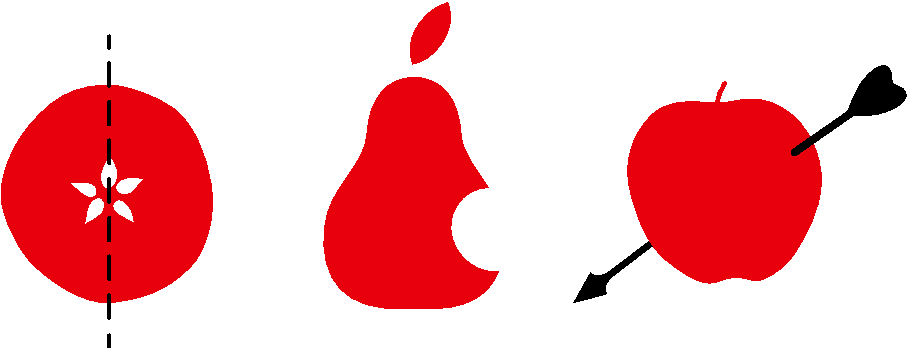 XI Diskuse
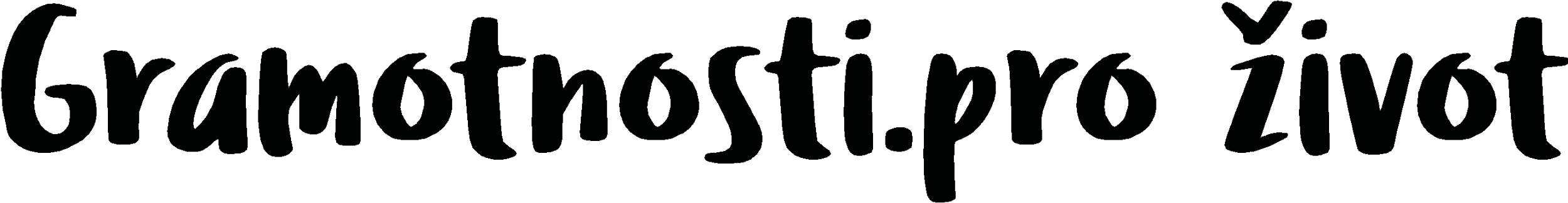 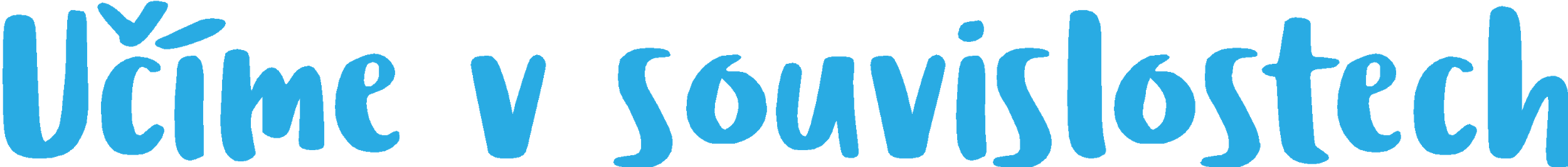 Využijte i poznámek, které jste učinili na disku


https://docs.google.com/document/d/15kOIAaM2Zd7wX8_5vuW794whdKTLh0XO4xj3MntEgT0/edit?usp=sharing
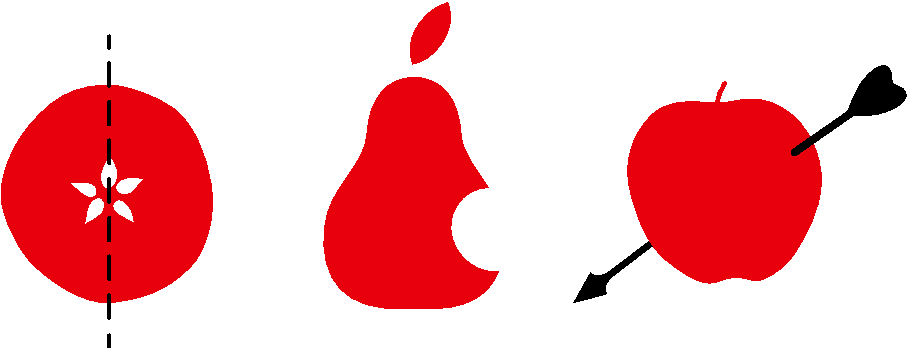 XII choďte na sluníčko – „déčko“ proti viru
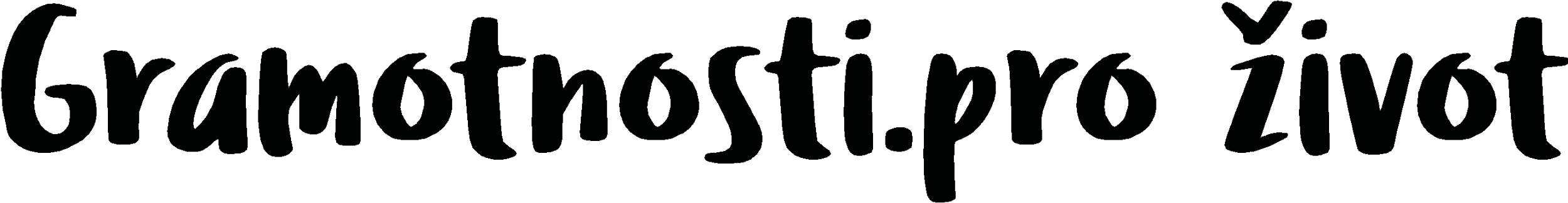 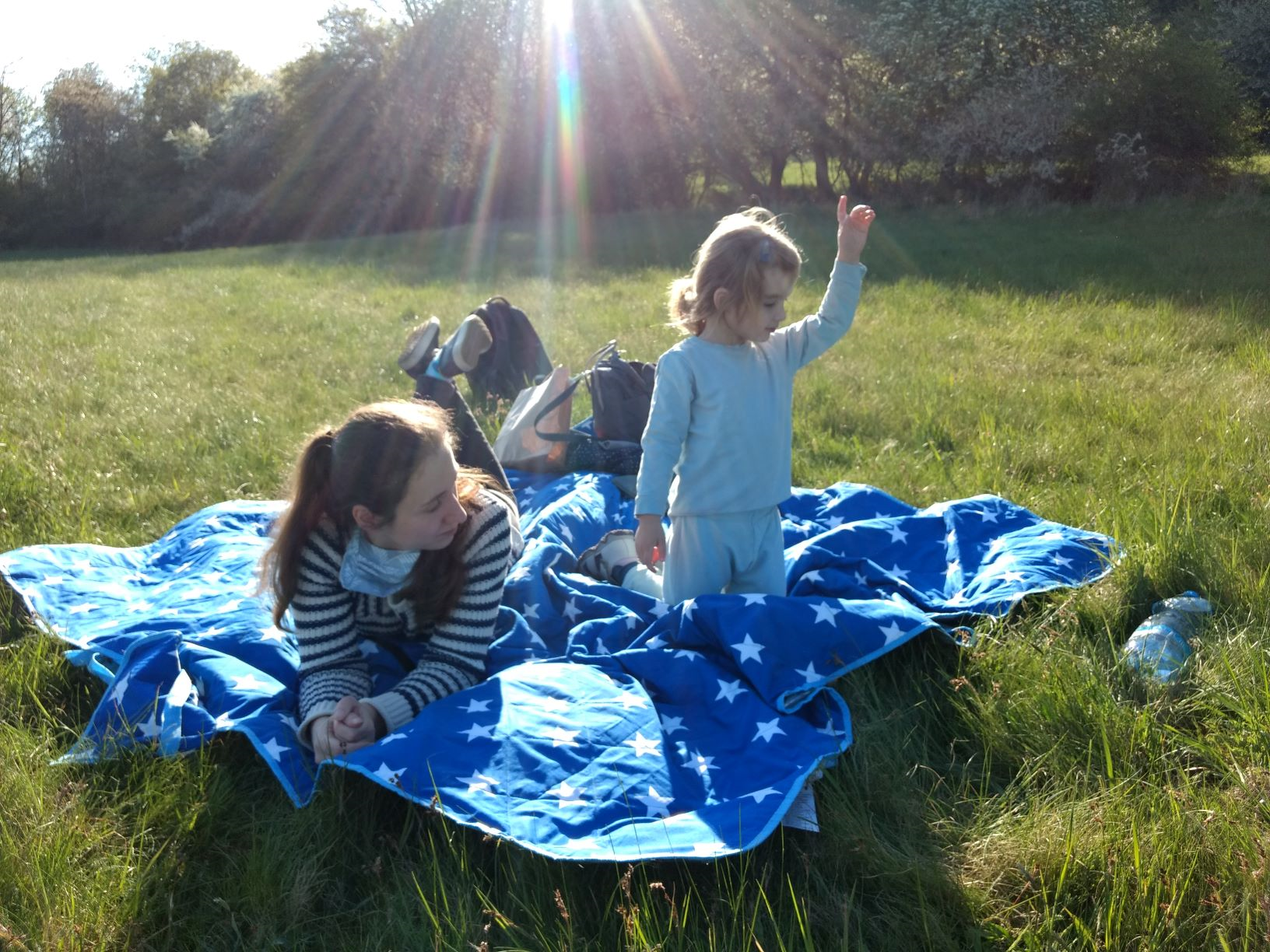 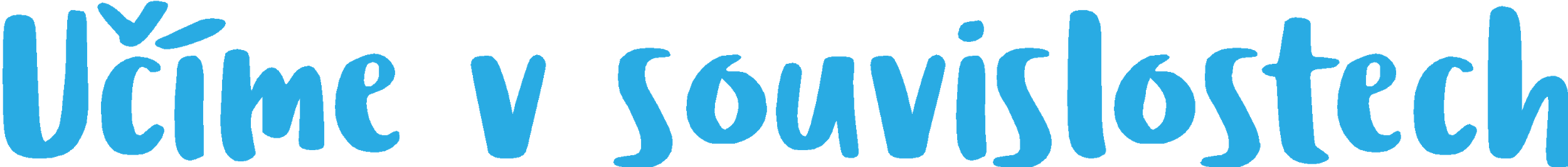 Národní pedagogický institut ČRProjekt Podpora práce učitelů
www.ppuc.cz
Podpora budování kapacit pro rozvoj základních pre/gramotností v předškolním a základním vzdělávání - Podpora práce učitelů (PPUČ) je financován Evropskou unií.